Государственное казенное дошкольное образовательное учреждение «Детский сад № 31 «Сказка» г. Невинномысск
«Сопровождение семей, воспитывающих детей дошкольного возраста  
с ограниченными возможностями здоровья»

Учитель- дефектолог структурного подразделения - мобильная служба сопровождения семей и лиц их заменяющих, воспитывающих детей с ограниченными возможностями здоровья дошкольного возраста 
Воропинова Ирина Петровна
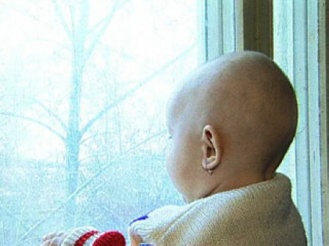 Cтруктурное подразделение - мобильная служба сопровождения семей и лиц их заменяющих, воспитывающих детей с ограниченными 
возможностями здоровья дошкольного возраста 
ГКДОУ «ДС № 31 «Сказка» 
г. Невинномысска
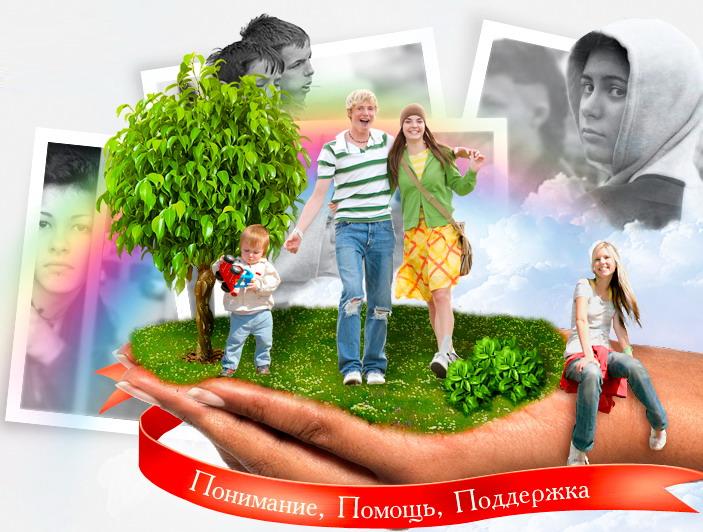 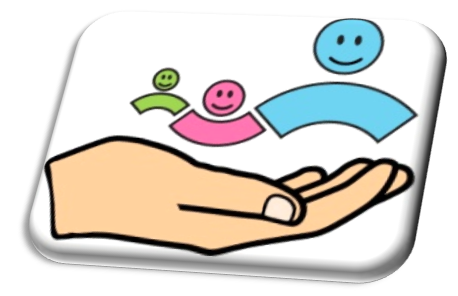 ОТКРЫТИЕ СТРУКТУРНОГО ПОДРАЗДЕЛЕНИЯ ПО ОКАЗАНИЮ МОБИЛЬНОЙ ПОМОЩИ СЕМЬЯМ, ВОСПИТЫВАЮЩИМ ДЕТЕЙ С ОВЗ
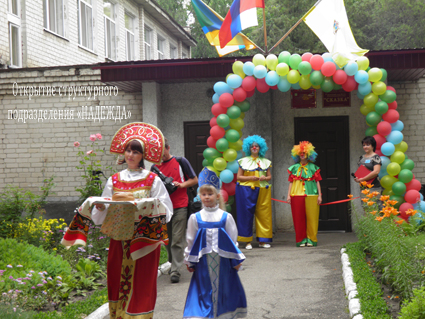 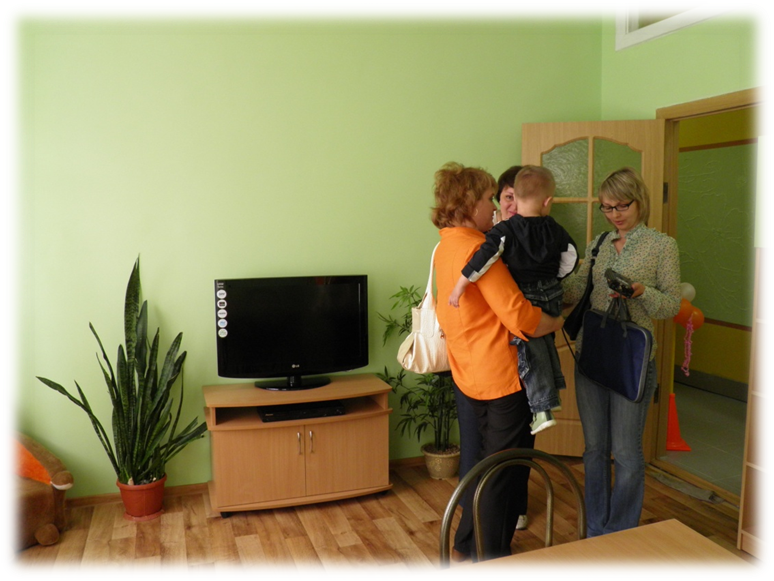 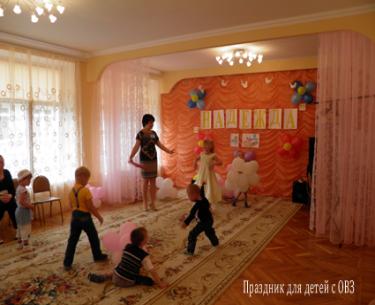 ЦЕЛЬ РАБОТЫ:
Организация	комплексного сопровождения семей, воспитывающих детей с ограниченными возможностями здоровья	от рождения до 7лет, проживающих на территории города Невинномысска, Кочубеевского и Андроповского района Ставропольского края , не посещающих дошкольные образовательные учреждения,  в том числе оказание консультативной помощи для оптимального развития особого ребенка, сохранение  и  укрепление семьи и адаптации её  в обществе, профилактика отказов от детей с ОВЗ.
ЗАДАЧИ
оказание консультативной поддержки семьям, воспитывающих детей с ограниченными возможностями и детей-инвалидов;
 организация и проведение комплексного социального, медико-психолого-педагогического	сопровождения семьи, воспитывающей  ребенка с ограниченными возможностями здоровья;
 обеспечение преемственности между службой консультативной помощи и учреждениями системы социальной защиты, образования,	здравоохранения	и общественными организациями в оказании услуг семьям, имеющим детей с ограниченными возможностями здоровья, детей-инвалидов, не посещающих ДОУ и интеграция их в общество.
ПРИНЦИПЫ ДЕЯТЕЛЬНОСТИ  СЛУЖБЫ:
Сопровождение семьи как целостной системы, имеющей собственные этапы и  закономерности развития; 
 Использование  превентивных мер на профилактику кризисов  восприятия ребенка-инвалида; 
  Определение формы сопровождения, его содержания, интенсивности, а так же характера взаимодействия с другими учреждениями в соответствии с потребностями семьи, воспитывающей ребенка с ограниченными возможностями здоровья; 
 Привлечение эффективных семей, воспитывающих детей с ограниченными возможностями здоровья как на группу психологической поддержки; 
 Поддержка и объединение родителей в целях расширения возможностей и видов помощи семьям, воспитывающим детей с особыми потребностями в развитии, включая вовлечение родителей в реализацию программ сопровождения семьи.
Помощь семьям, проживающим в Ставропольском крае, имеющих детей от  рождения до семи лет  со следующими видами нарушений здоровья:

 Нарушения речи
 Патологии слуха
 Задержка психического развития
 Нарушения опорно-двигательного аппарата
 Дети с синдромом Дауна
 Дети с ранним детским аутизмом
 Дети с ДЦП
 Патологии зрения
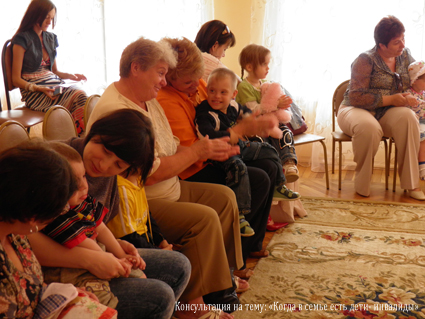 Районы Ставропольского края, 
охваченные деятельностью 
СМП «Надежда» 
ГКДОУ д/с № 31 «Сказка»
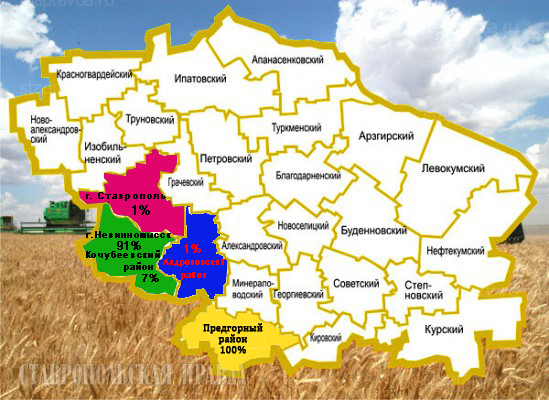 г. Ставрополь
г. Невинномысск
Андроповский р-он
Кочубеевский р-он
Применяемые технологии:
Индивидуальные технологии – использование индивидуальной программы реабилитации, которая направлена не только на анатомический дефект и функциональные нарушения, но и рассчитана на определенный возраст с корректировкой по мере роста и развития ребенка.

Психокоррекционные технологии – психологическая поддержка родителей в приобретении ими знаний, необходимых для организации жизнедеятельности их ребенка; консультирование родителей и других членов семьи о процессе психофизического развития ребенка. Психокоррекционные технологии включают блоки: коррекция эмоционального развития ребенка, его сенсорно-перцептивной и интеллектуальной деятельности, психологическая коррекция поведения и развития личности ребенка.

Арттерапевтические технологии – звукотерапия, куклотерапия, сказкотерапия, иппотерапия, песочная терапия, игротерапия, имаготерапия, изотерапия.
Технология поэтапного включения - реализует возможность плавной ступенчатой социализации детей с особенностями развития в общество. Ведущий принцип – преемственности, т.к. отражает совместную работу специалистов.

Здоровьесберегающие технологии – это технологии сохранения и стимулирования здоровья и технологии обучения здоровому образу жизни: пальчиковая гимнастика, методы оздоровления, гимнастика для глаз, различные дыхательные упражнения, элементы самомассажа, прогулки, пешеходные экскурсии, ритмопластика, динамическаие паузы, релаксация, проблемно-игровые и коммуникативные игры.

Технология валелогического просвещения родителей с помощью бесед, консультирования, личных примеров педагогов, нетрадиционных форм работы с родителями, практических показов (практикумов), родительских всеобучей.
Формы работы учителя- дефектолога
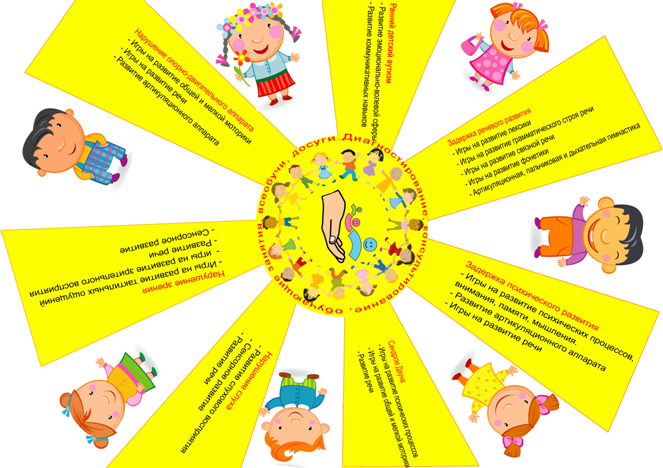 Материально-техническое обеспечение
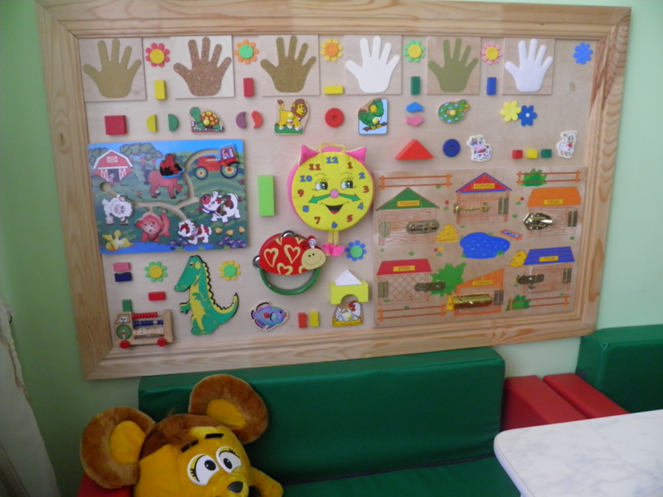 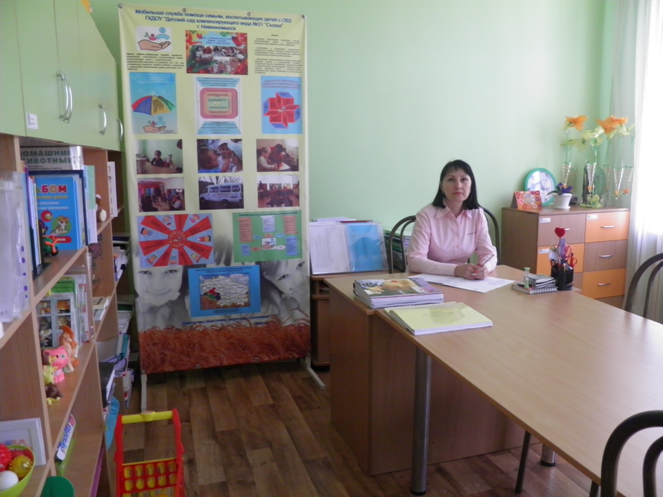 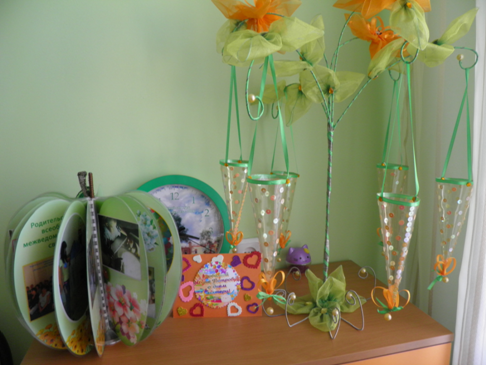 Индивидуальные консультации
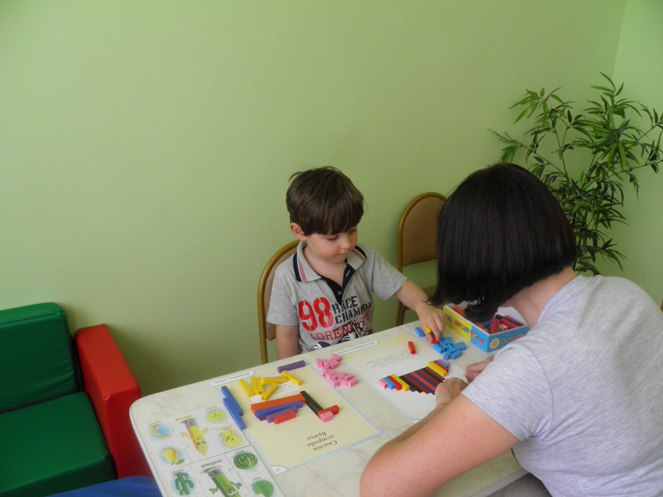 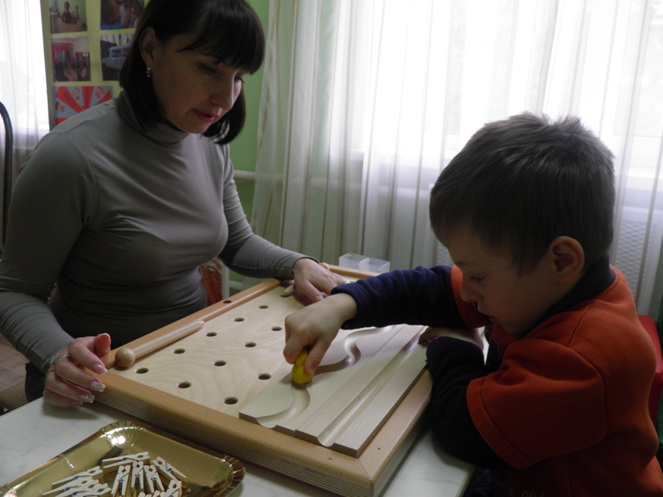 Консультативно-обучающие занятия на дому
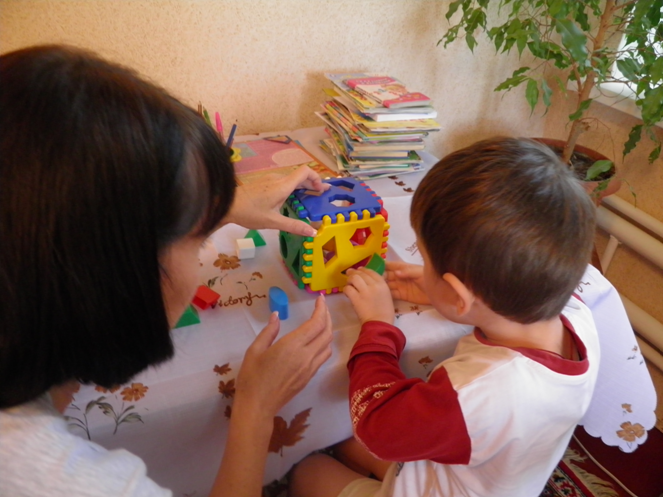 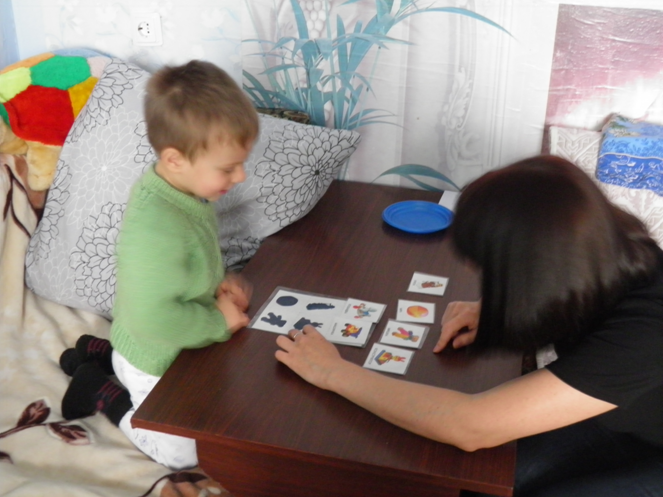 Консультативно-обучающие занятия для родителей
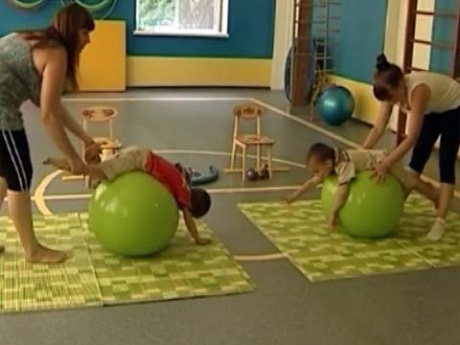 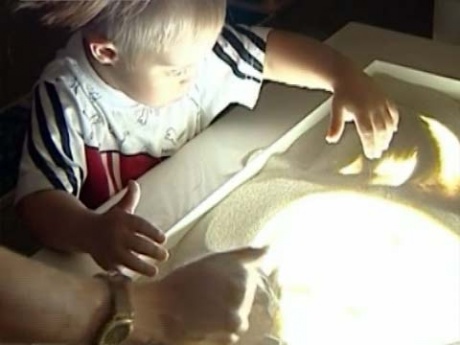 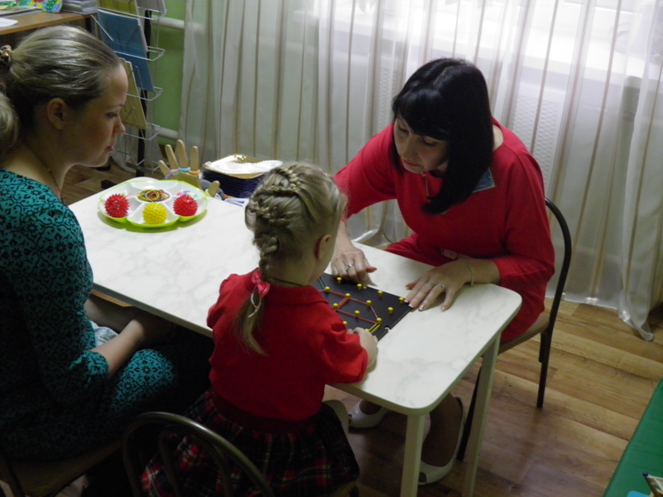 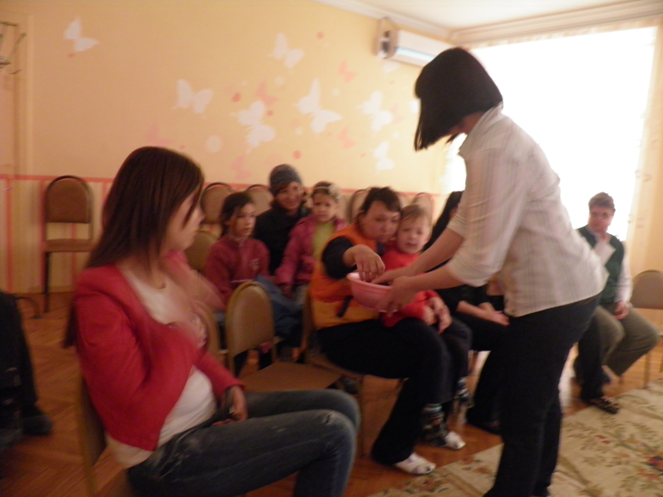 Консультативно-обучающие занятия для родителей
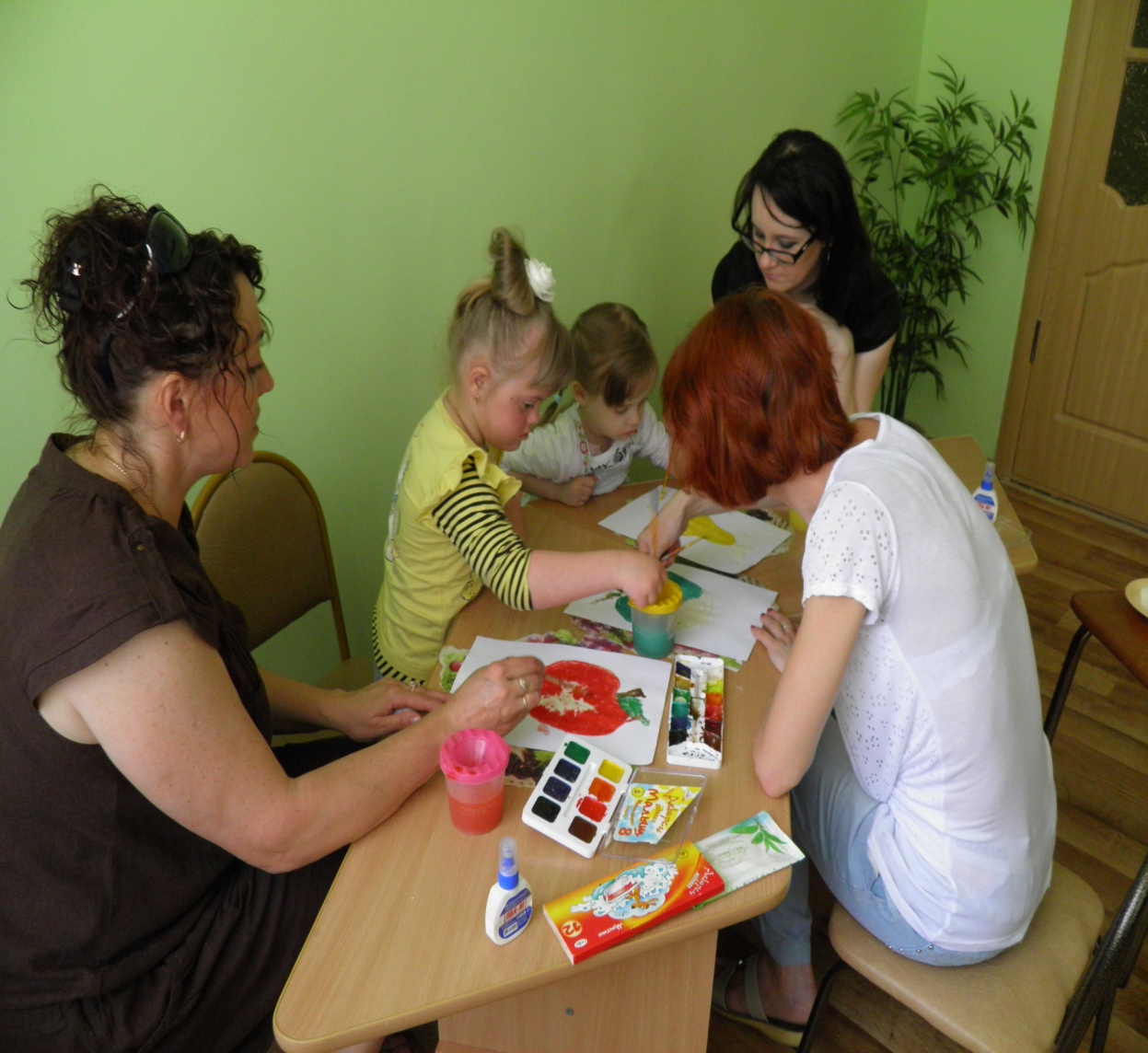 Коллективные консультации и родительские всеобучи.
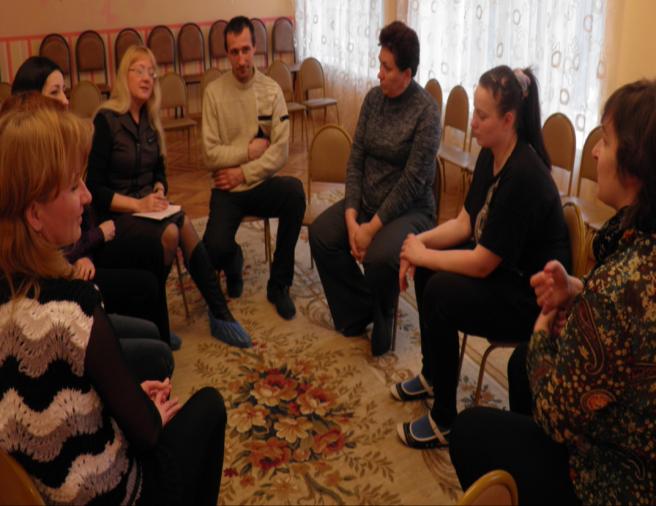 Психологические тренинги
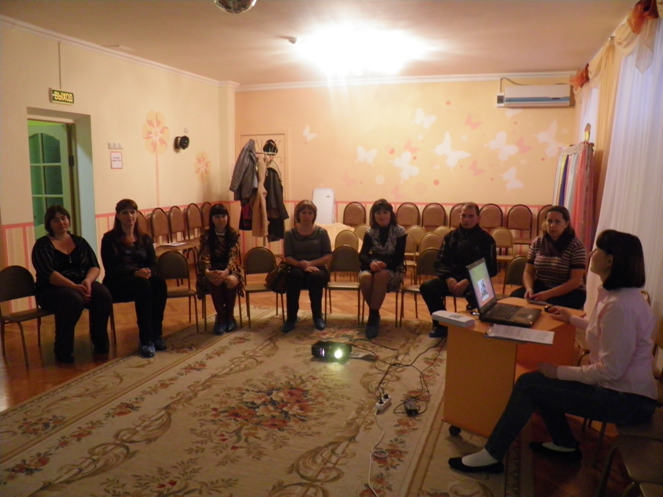 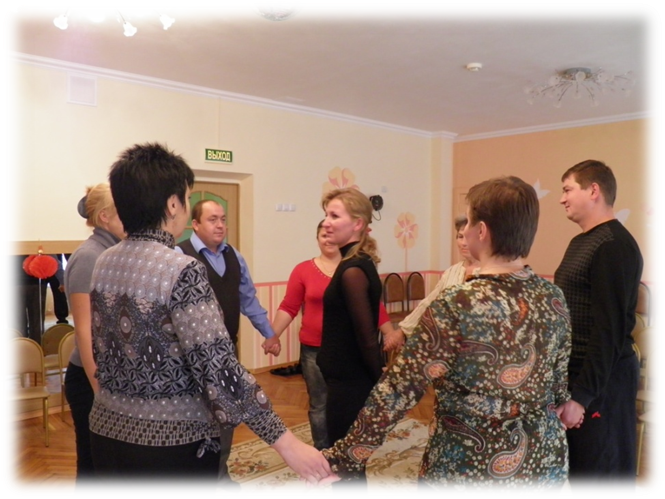 Досуговые мероприятия
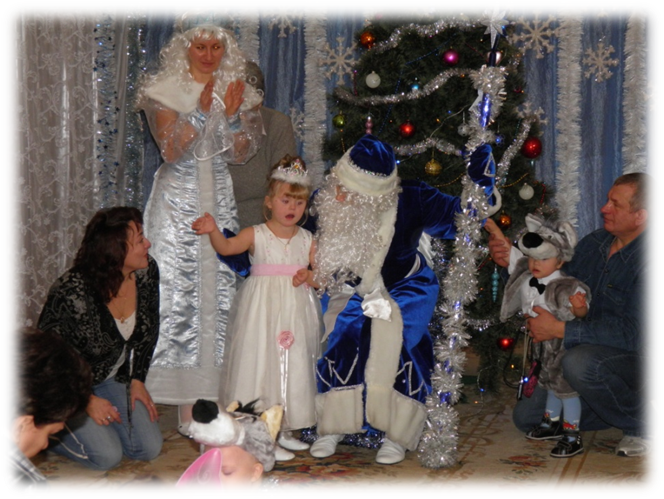 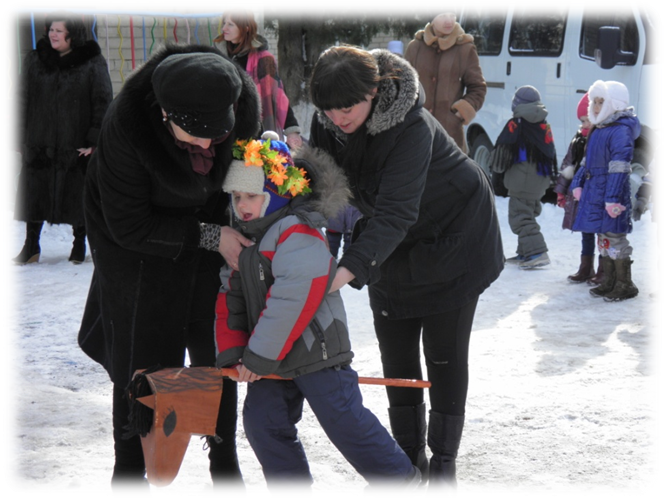 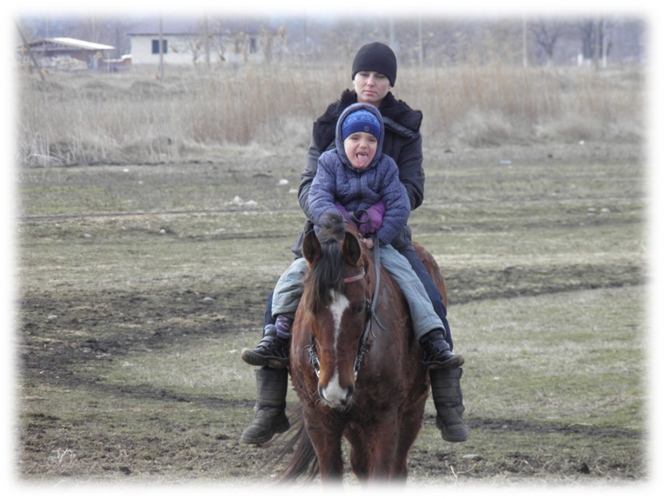 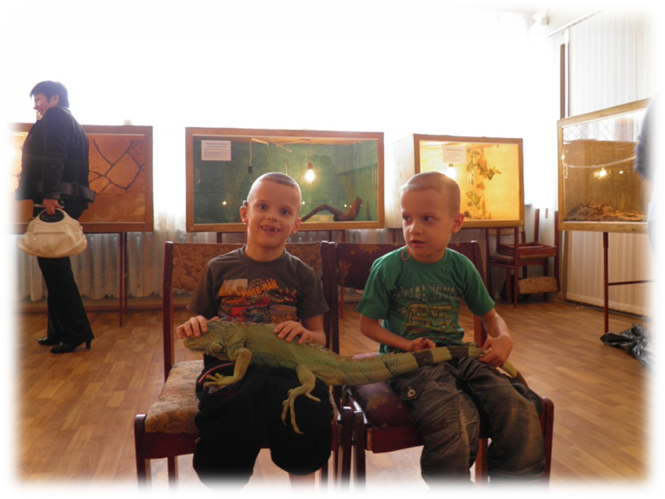 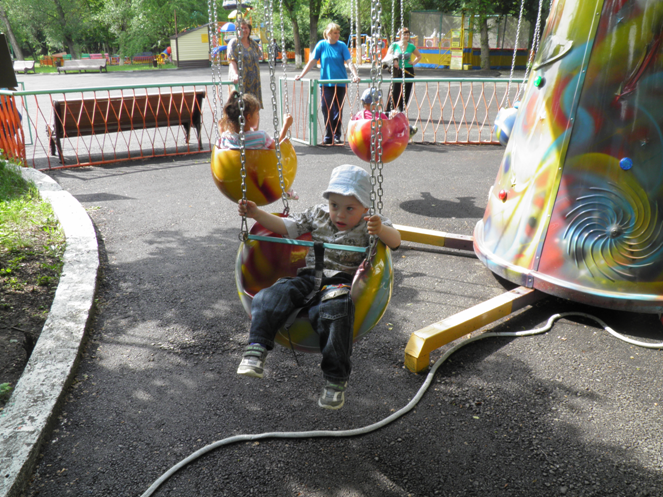 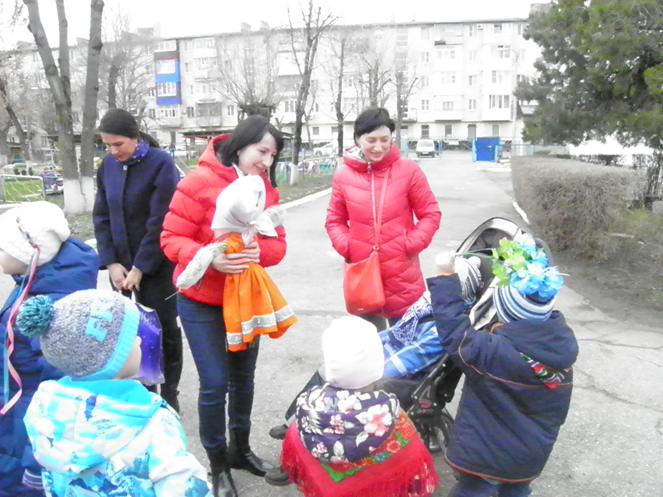 Общая численность обследованных семей, имеющих детей с ОВЗ с 2011 г. по 2015 г.: 681 семья (г. Невинномысск)
Влияние сопровождения семей, имеющих детей с ОВЗ на их развитие (2015г.):
Конференция «Всемирный день психического здоровья» г. Михайловск
День открытых дверей с творческим отчетом службы «Надежда»
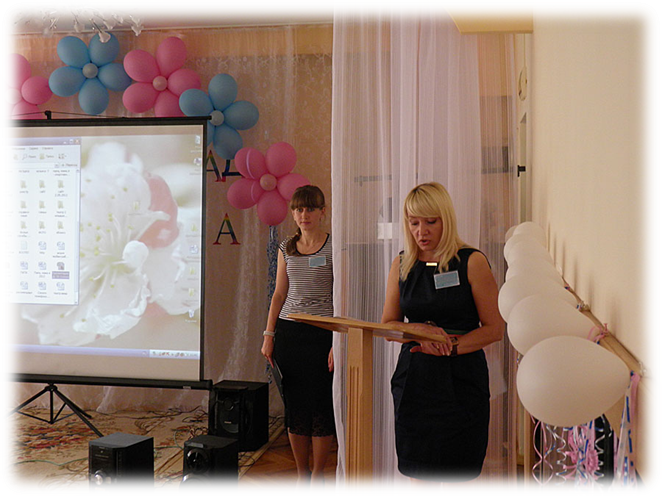 Международный форум «Инвестиции в человека» в конференции «Здоровьеформирующая стратегия деятельности в условиях учреждений интернатного типа и инклюзивного образования»
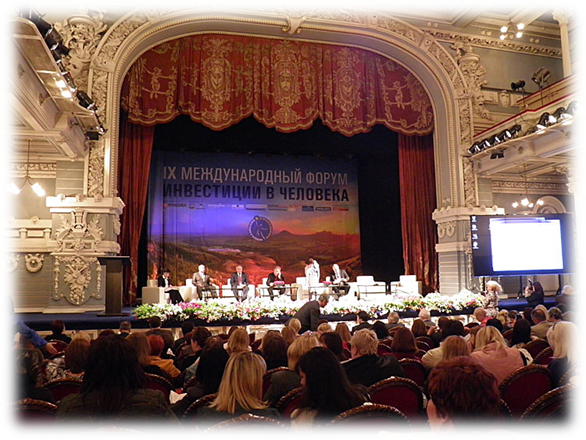 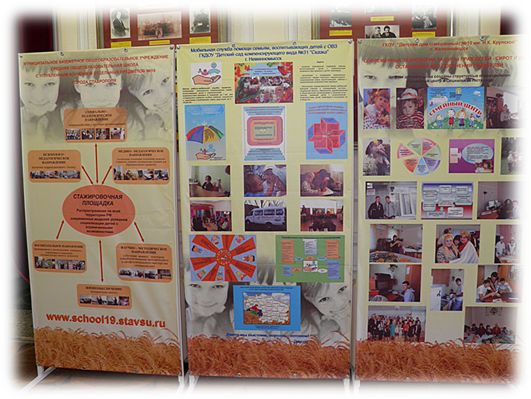 IV Всероссийская выставка-форум Фонда поддержки детей, находящихся в трудной жизненной ситуации «Вместе – ради детей! Ребенок должен жить в семье»
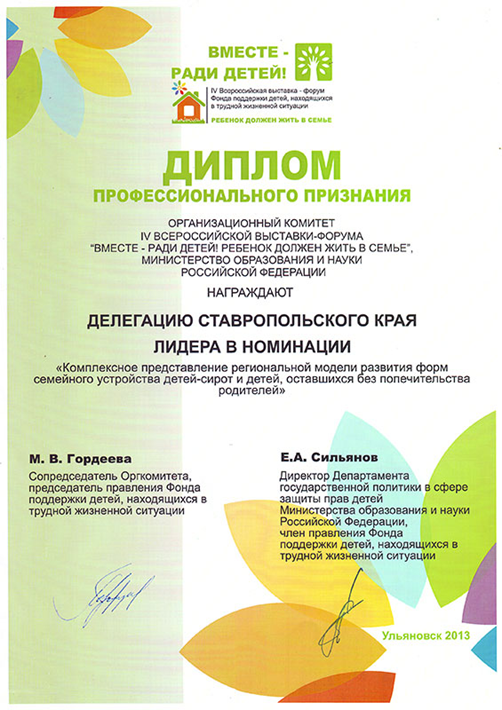 VI ВСЕРОССИЙСКАЯ ВЫСТАВКА-ФОРУМ «ВМЕСТЕ - РАДИ ДЕТЕЙ!»23 сентября 2015 года
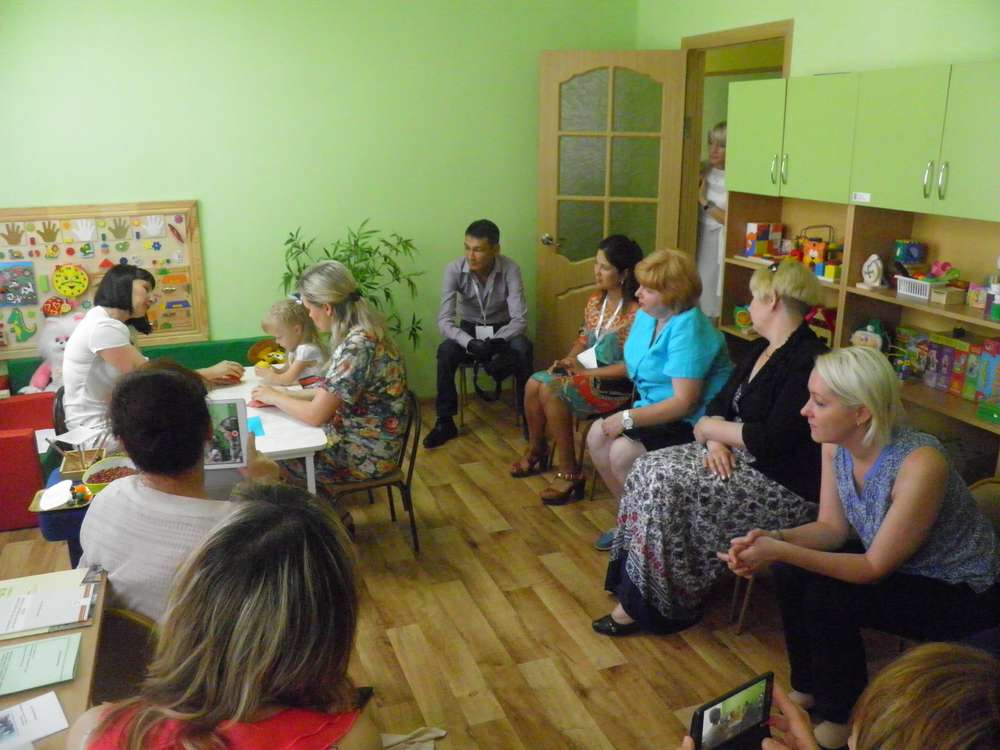 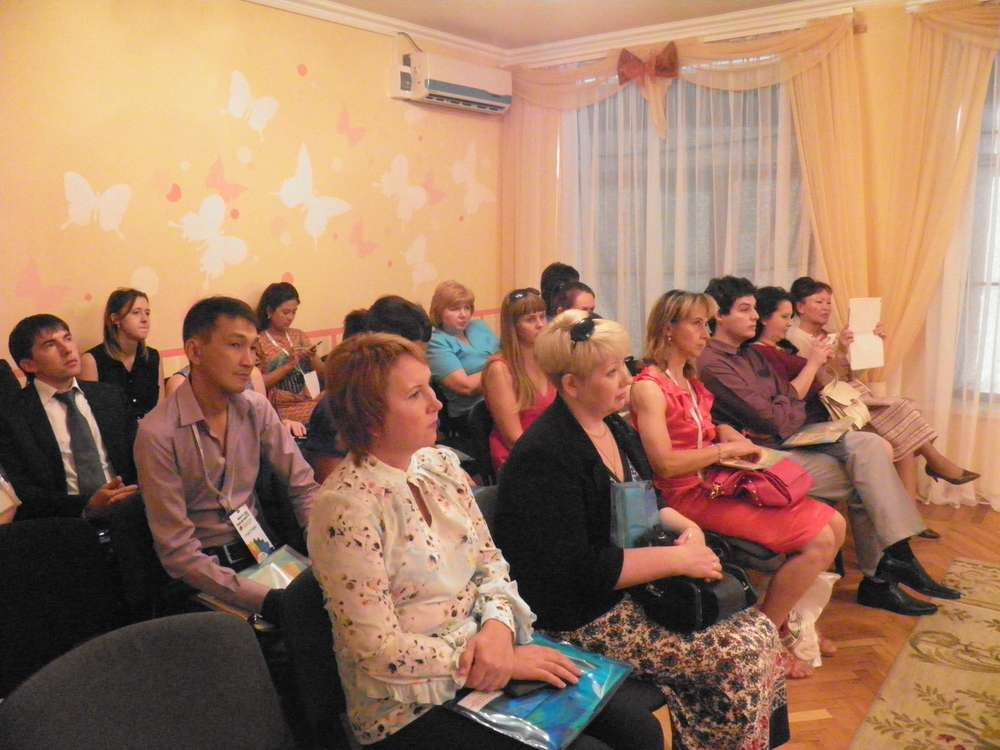 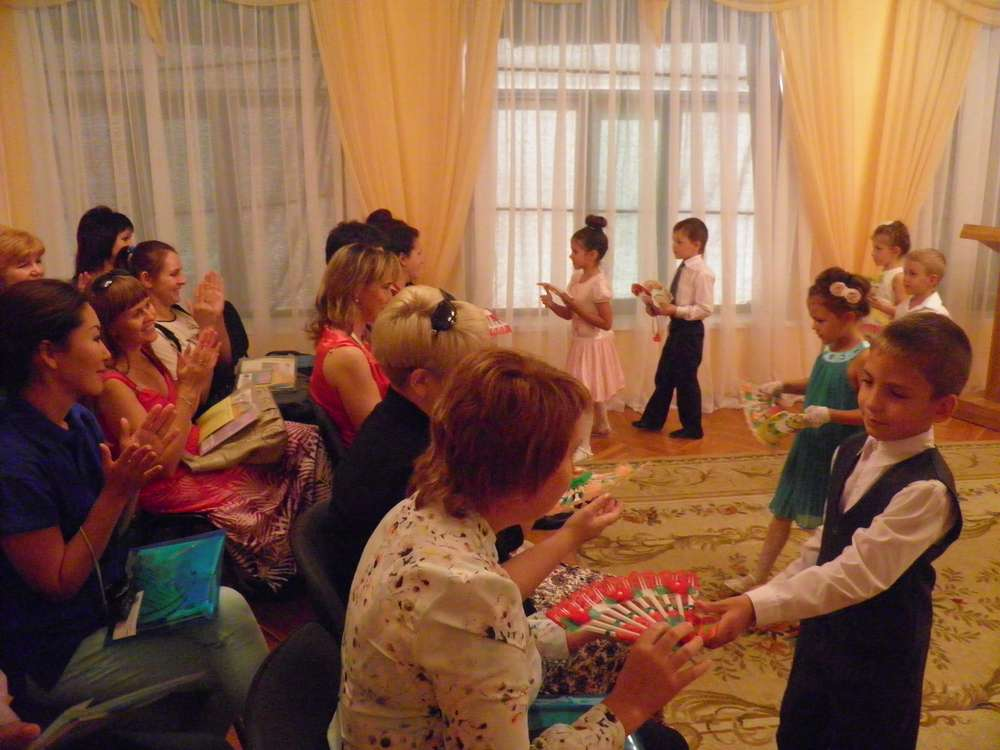 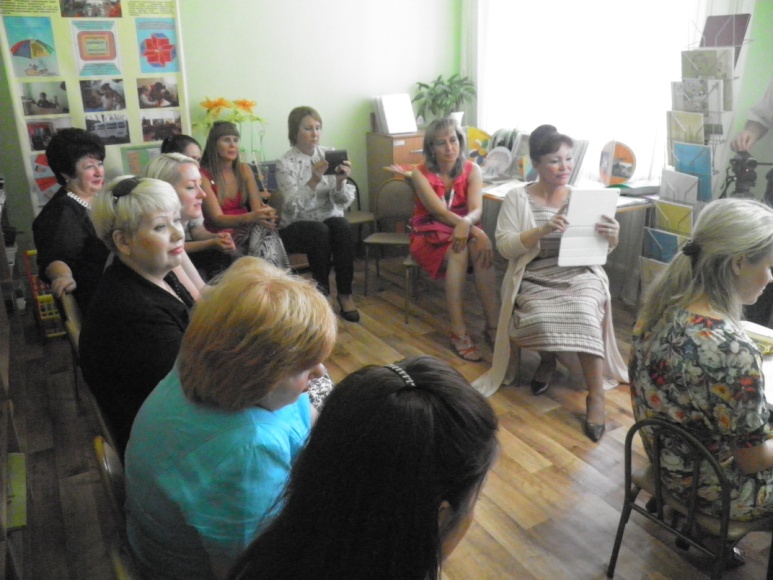 Привлечение родителей к совместным занятиям 
с детьми дает им возможность испытать радость от успехов их особого ребенка. 
А для того, чтобы развитие ребенка было полноценным и гармоничным, 
ему необходимо расти в семье – в атмосфере счастья, любви и понимания.
Мы помогаем повысить воспитательный потенциал семьи и направлять родителей 
на опережающую подготовку особого ребенка 
к жизни, сформировывать позитивные ожидания и оптимизировать процесс социализации ребенка в обществе.